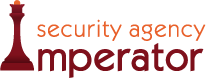 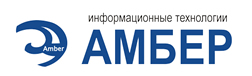 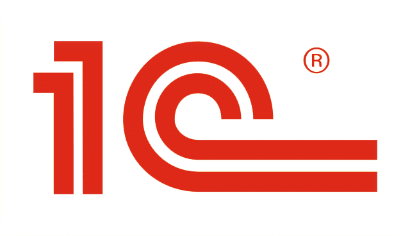 Внедрение ERP в компании, предоставляющей услуги охраны объектов
Руководитель ИТ группы
Судакова Наталья
2016
Охранная организация «Император»
20 лет на рынке услуг физической охраны объектов
Специализированная охрана промышленных объектов, розничных сетей, торговых и бизнес центров
Центральный офис в Санкт-Петербурге + 5 региональных офисов
26 городов присутствия / 200 охраняемых объектов / 3000 сотрудников
150 пользователей системы / 75 клиентских лицензий
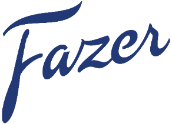 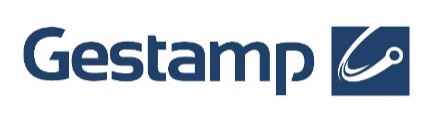 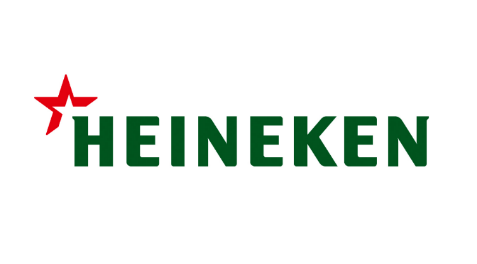 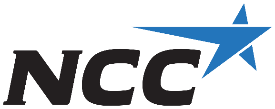 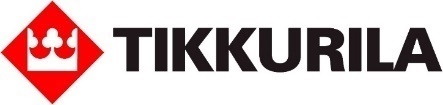 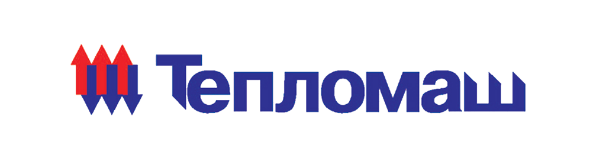 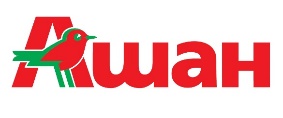 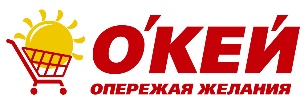 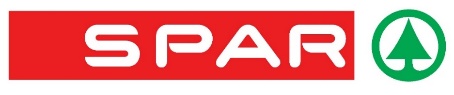 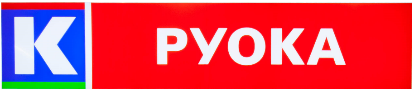 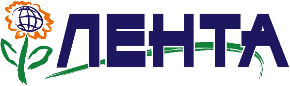 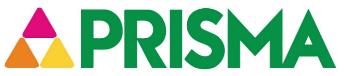 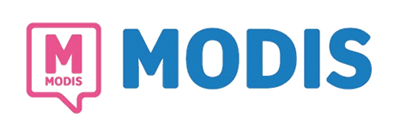 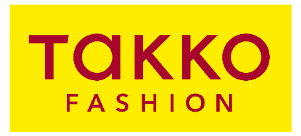 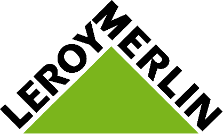 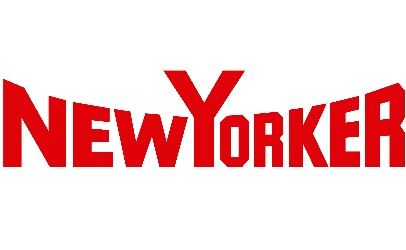 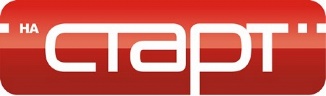 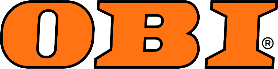 Инициация смены программного продукта
Быстрый рост и экспансия в регионы требуют управленческого учета в режиме реального времени
1С:БУХ и 1С:ЗУП не позволяют получать нужные данные в нужных разрезах
Наличие нескольких юридических лиц усложняют ведение учета и получение аналитики
Идея смены программного продукта принадлежит генеральному и финансовому директору компании
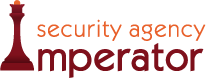 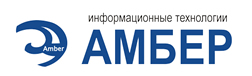 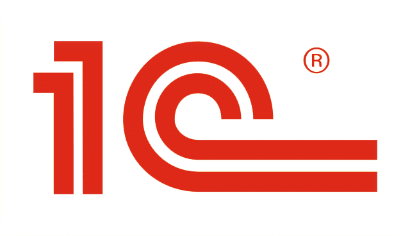 Как выбрать разработчика?
Что оказалось более важным:
Технология внедрения и способы оплаты
Готовность подстраиваться под ресурсы и пожелания заказчика
Квалификация руководителя проекта со стороны франчайзи
На что опирались по началу:
Наличии опыта автоматизации похожих компаний
Наличие опыта работы с программным продуктом
Размер франчайзи
:ERP
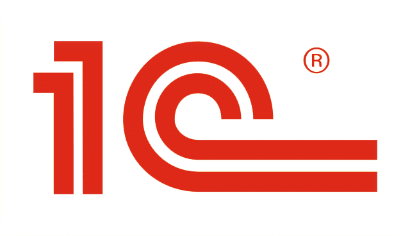 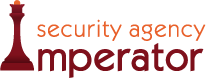 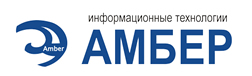 =
+
«Сборная солянка» или единое решение
1С:ЗУП + 1С:Бухгалтерия + 1С:УПП + БИТ.Финанс
1С:ЗУП КОРП + 1С:УТ + БИТ.Финанс для 1С: Управление торговлей 8
1С:Комплексная автоматизация + БИТ.Финанс. Управленческий учет
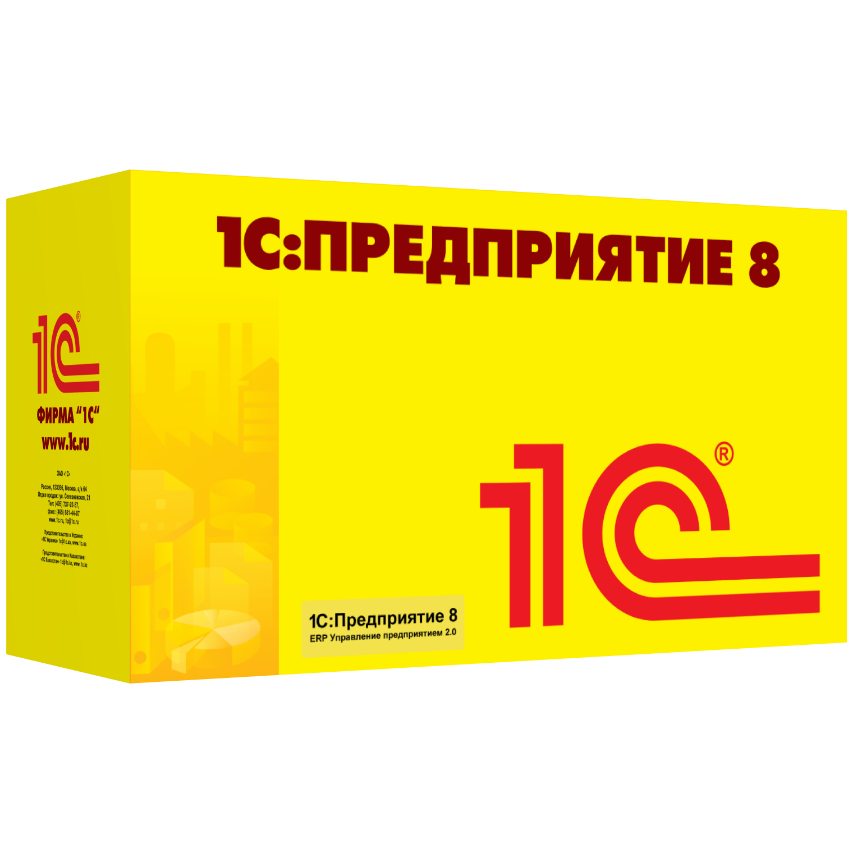 1C:ERP Управление предприятием 2.0
Выбор программного продукта осуществлен заказчиком самостоятельно после посещения  бизнес-форума 1С:ERP в 2014 году
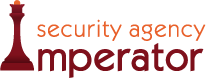 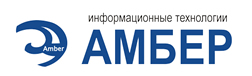 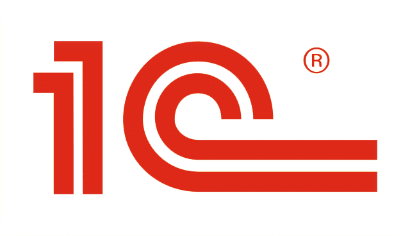 Архитектурное решение
Линейный персонал
Управляющий персонал
Деление функционала между двумя базами
Механизмы обмена и синхронизации данных
Разные виды доступа для персонала разной квалификации
Веб-интерфейс
Терминальный доступ
База № 2
База № 1
Терминальный сервер
Сервер 1С:Предприятие
IIS (веб-сервер)
Сервер 1С:Предприятие
FTP-обмен данными
SQL -сервер
SQL -сервер
База № 3
Архивы
Технология разработки и внедрения
Поэтапное внедрение с параллельной разработкой
Отладка этапа в процессе рабочей эксплуатации
Использование системы управления проектом
Интенсивная работа ведется 
с 01 сентября 2014 по настоящее время
Расчет заработной платы
Реализован учет заработной платы на основе характера работ, которые выполнялись сотрудником  в течение месяца
Доработки выполнены при помощи точечных вмешательств в типовые механизмы программы
Реализованы дополнительные механизмы, обеспечивающие аналитику, необходимую для управленческой отчетности
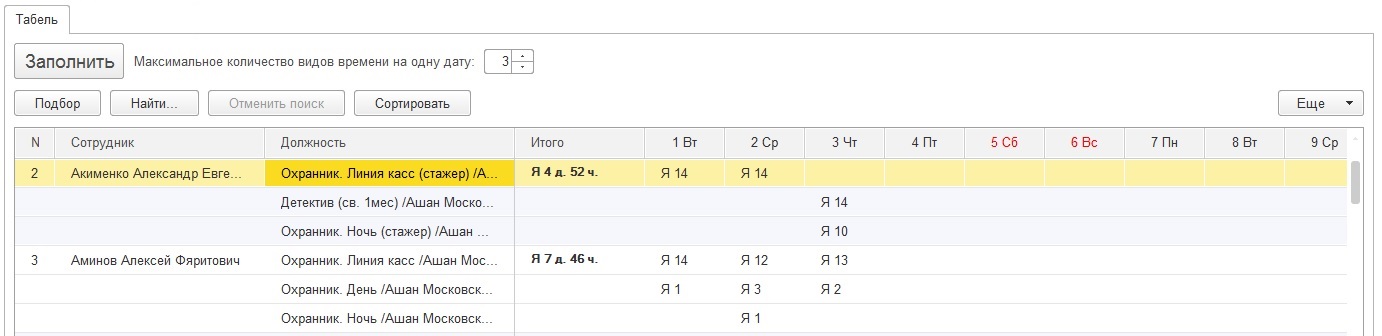 Оперативный учет или все про объекты
Механизм списания товаров и формирования договора займа по документу «Выдача формы сотрудникам»
Факты выдачи формы регистрируются в базе №1, а заем и списание формируются в база №2
Аналогичная схема с «Запросами на перемещение ТМЦ»
Учет формы
Учет ТМЦ
Выдача формы сотрудникам
Запрос на перемещение
Договор займа
Перемещение ТМЦ
Списание ТМЦ со склада
И
Оприходование ТМЦ на склад
Списание ТМЦ со склада
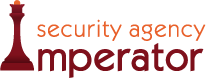 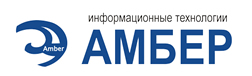 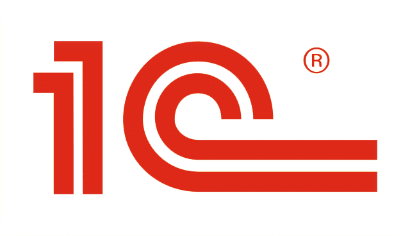 Работа по заявкам - учет текущих расходов
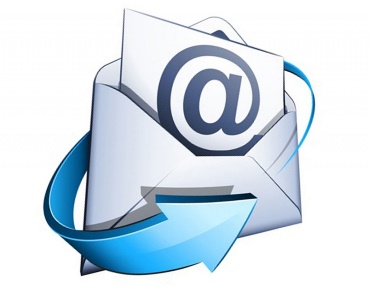 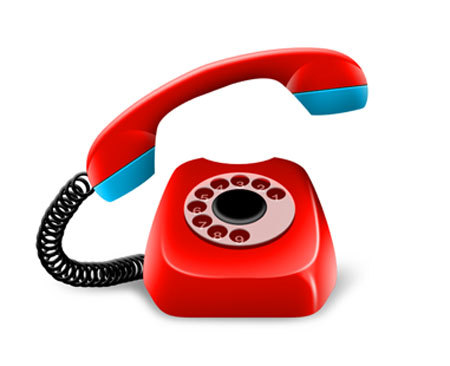 Стандартизация форм и унификация процесса подачи и обработки заявок
Осуществление платежей исключительно на основании заявок
Реализация функции оперативного планирования
1C:ERP
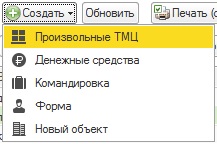 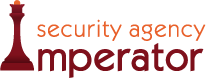 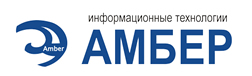 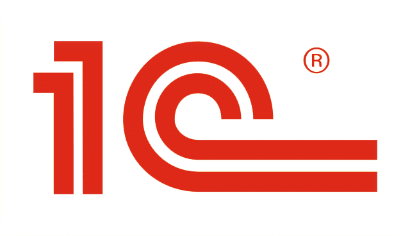 Риски и допущения
Основной принцип разработки
Реализация доработок с минимальным вмешательством в типовые механизмы конфигурации.
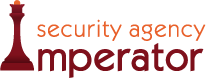 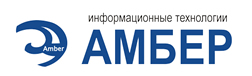 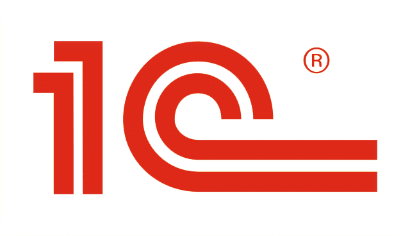 Проблемы и их решения
Интересующие перспективы развития 1C:ERP
Возможность ЭДО с другими учетными системами?
Реализация полноценных средств мониторинга для анализа производительности системы?
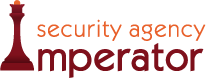 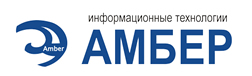 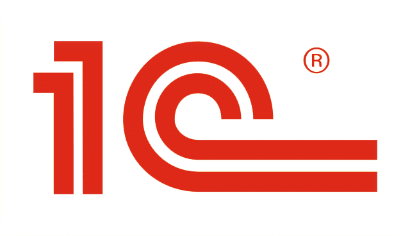 Результаты автоматизации
Заявочная система работы – уход от электронной почты и звонков
Полный управленческий учет товарно-материальных ценностей
Регламентированная отчетность через 1С и в срок
Бухгалтеров – 2 человека
Расчетчиков ЗП – 2 человека
Обработка заявок – 2 человека
Казначейство – 1 человек
На 3 000 сотрудников и 15 юридических лиц
Возможен рост на 50% без увеличения штата
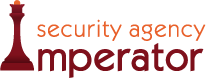 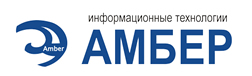 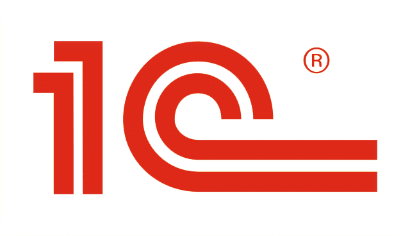 Спасибо за внимание!
Руководитель ИТ группы
Охранной организации Император
Судакова Наталья Алексеевна

Sudakova@impsa.ru
+7-911-008-96-15
+7-812-335-33-33
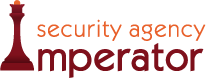 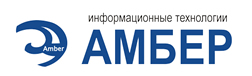 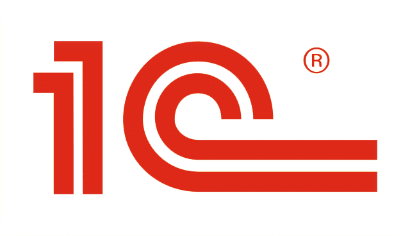